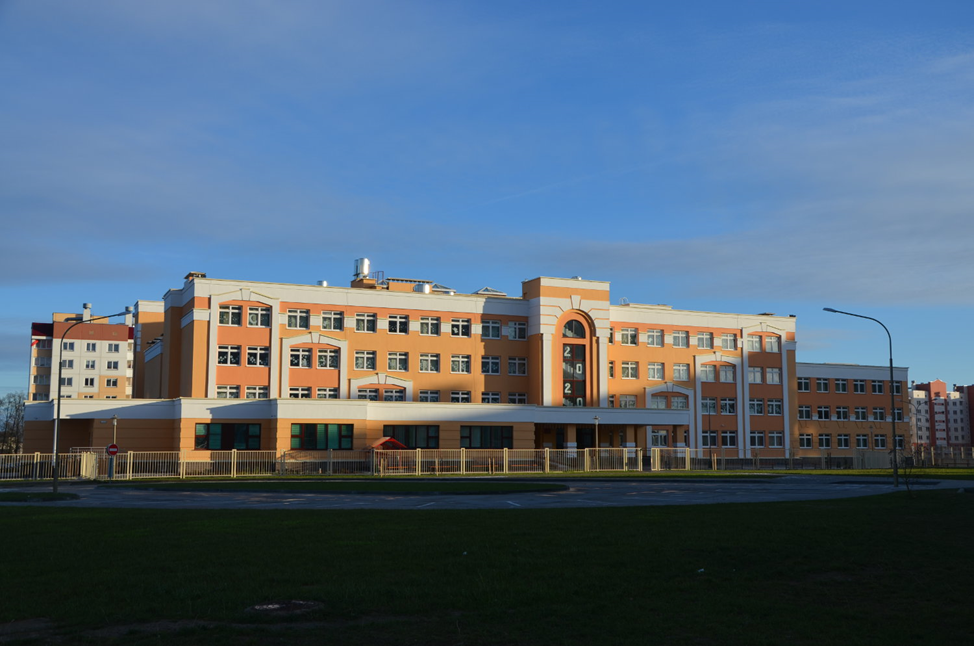 Школа -территория для всех и каждогоСоздание  доступной  среды с  учетом  комплексного  подхода
Государственное учреждение образования 
«Средняя школа №3 г.Островца»
Элементы безбарьерной среды, созданные в учреждении при строительстве
Подъемник на сцену
Пандус  с поручнями
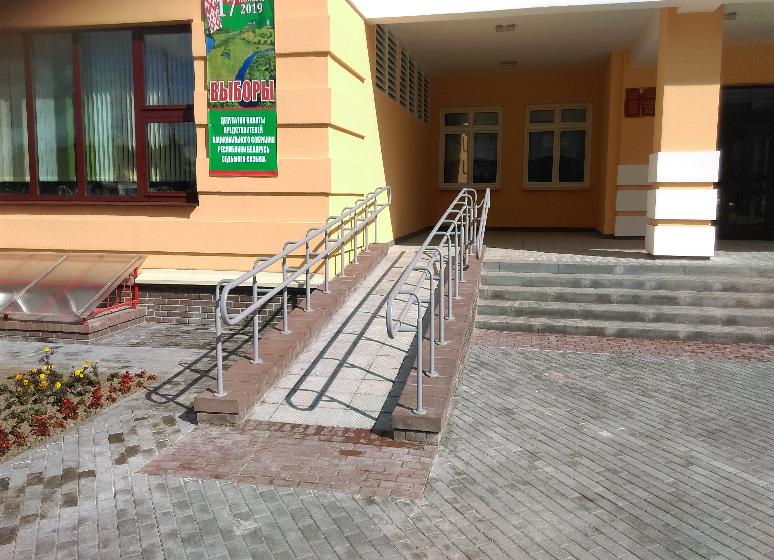 Оборудованный гардероб для инвалидов
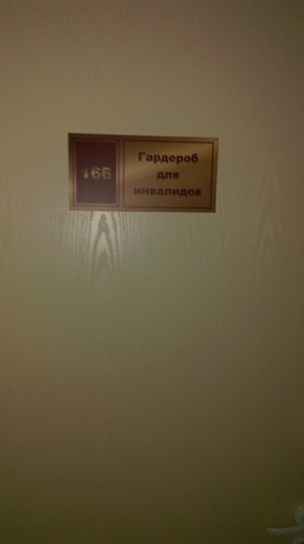 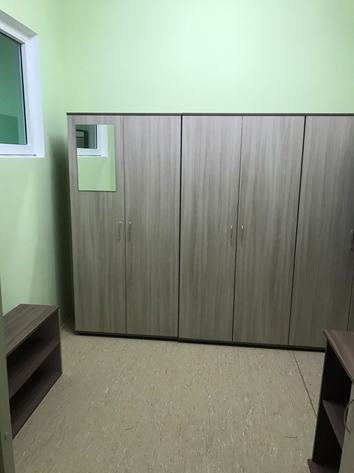 санузел
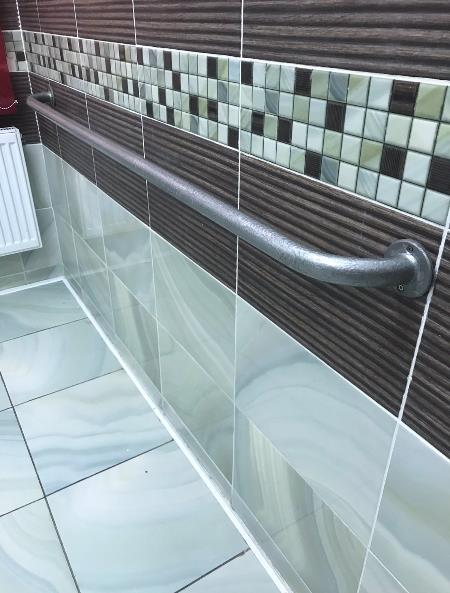 Мероприятия выполненные в рамках реализации программы «Доступная среда  жизнедеятельности инвалидов и физически ослабленных лиц»Государственной программы «Социальная защита» на 2021-2025
Входы (выходы) в зданияКонтрастные полосы из холодного пластика предназначены для обозначения краевой ступени лестничного марша
Контрастная маркировка дверей и прозрачных полотен
На прозрачных полотнах дверей выполнена в виде желтых кругов желтого цвета, такая маркировка предупреждает слабовидящих о препятствиях
Путь движения снаружи здания
Тактильная плитка с продольным расположением рифов обеспечивает возможность безопасного и беспрепятственного движения маломобильных групп населения с остаточной функцией зрения.  Плитка с продольным расположением рифов подает сигнал о безопасном движении вперед, без препятствий. Желтый цвет плитки обеспечивает контраст с подстилающей поверхностью и является оптимальным для восприятия плохо видящим человеком.
Движение внутри и снаружи здания
Тактильная полиуретановая плитка с шахматным расположением конусов необходима для обеспечения безопасного пути движения людей с нарушенной функцией зрения. Полиуретановая плитка с шахматным расположением конусов сигнализирует плохо видящему человеку о непреодолимом препятствии на пути движения, например, столбе, стене, ограждении. Желтый цвет плитки считается оптимальным для восприятия слабовидящими людьми и создает контраст с подстилающей поверхностью.
Движение на звуки
Главным ориентиром для незрячего человека является звук. Именно речевое и звуковое обозначение месторасположения объекта позволяет человеку с глубокими нарушениями зрения самостоятельно ориентироваться в пространстве.


Речевой информатор является
частью звуковой навигационной
системы.
Тактильные мнемосхемы
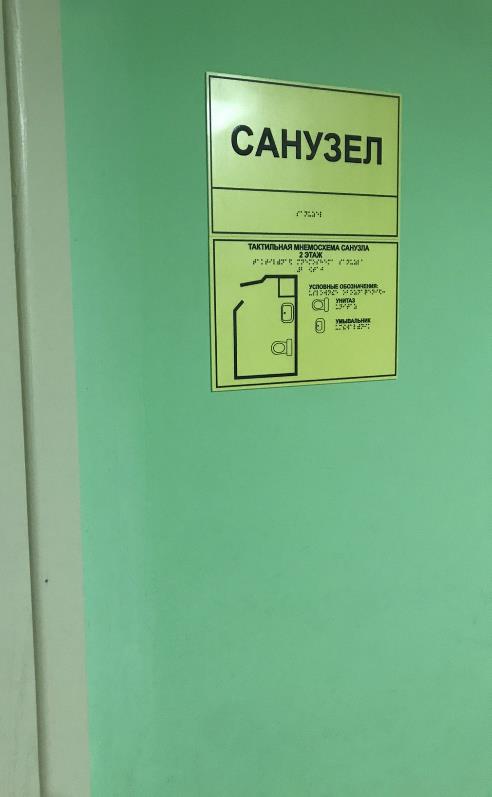 Тактильная мнемосхема – это специальный рельефный план, например, 
помещения или территории, выполненный с применением шрифта по системе
 Брайля. Такие устройства помогают сориентироваться и спланировать 
маршрут движения незрячему или слабовидящему человеку
Тактильные табличкиЭто табличка с плоско-выпуклыми надписями, которые дублируются шрифтом Брайля.
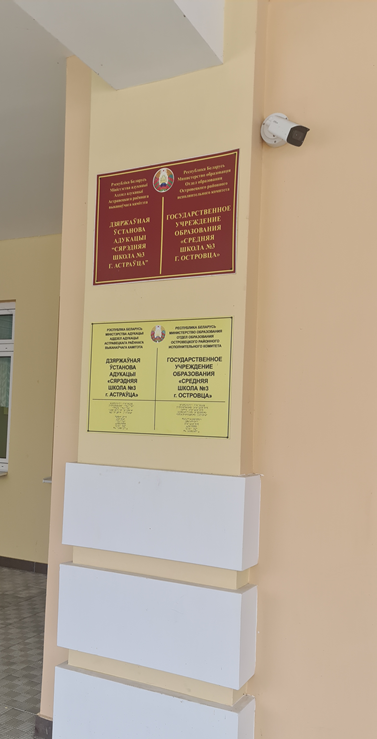 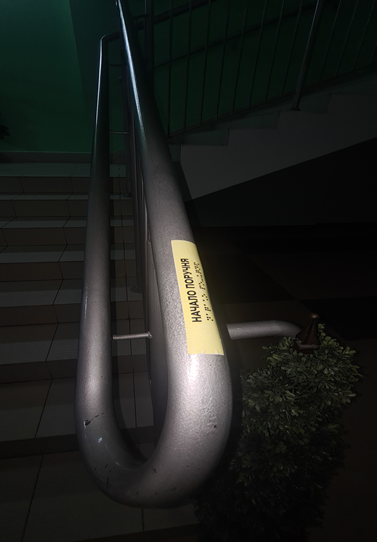 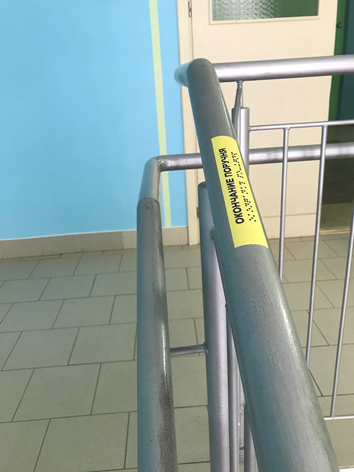 Дооборудоваие санузла
Мнемосхема с информацией размещения сантехнического оборудования
Система вызова персонала состоящая из кнопки вызова и тактильной пиктограммы с информационным знаком